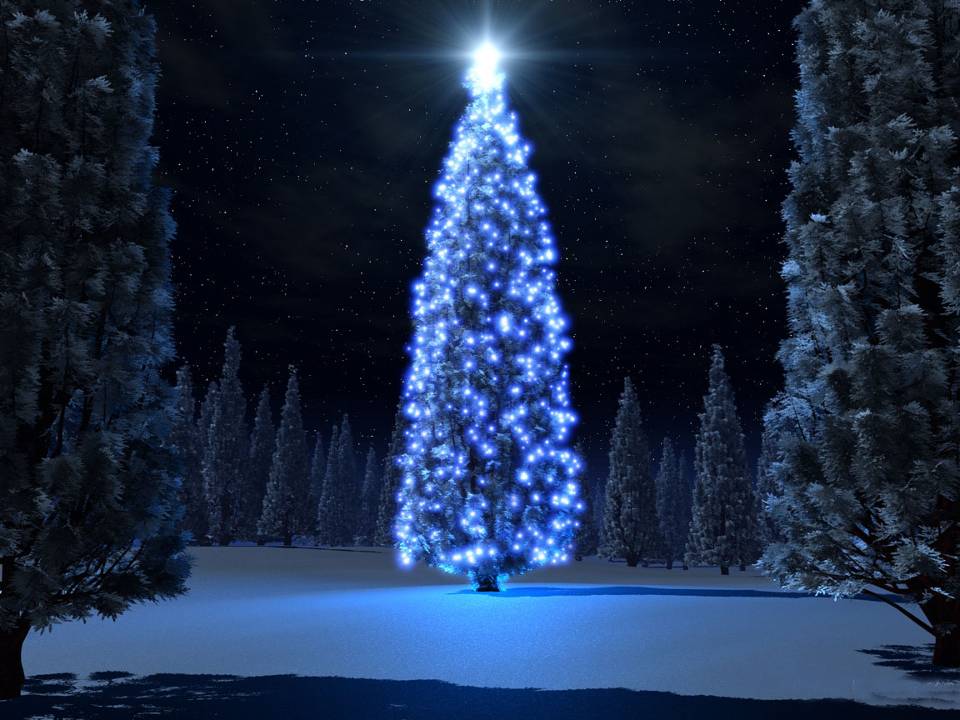 Happy New Year!
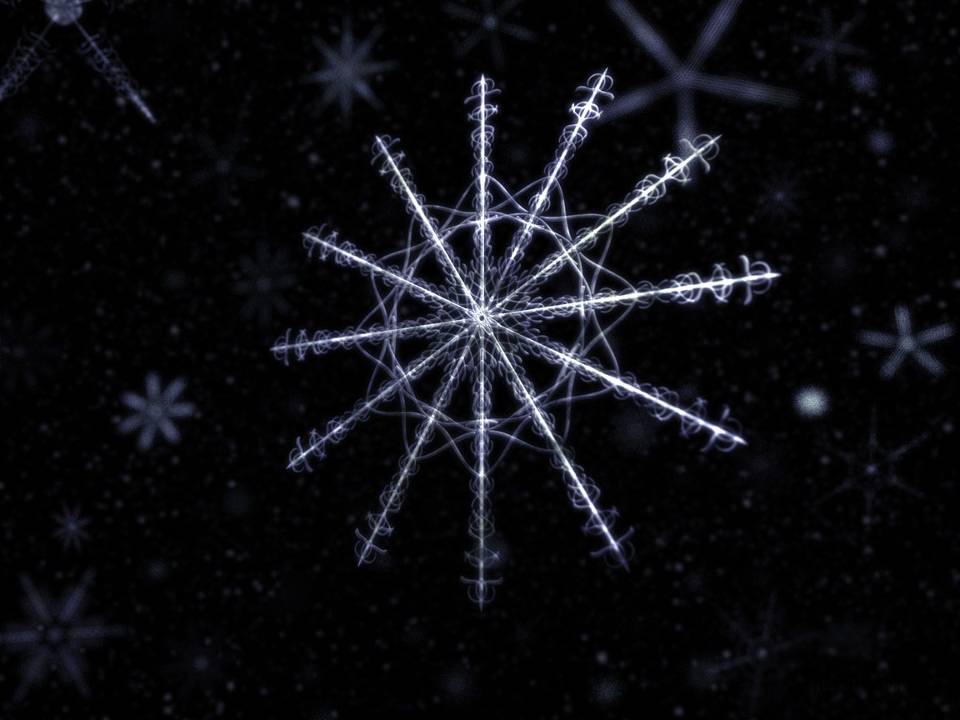 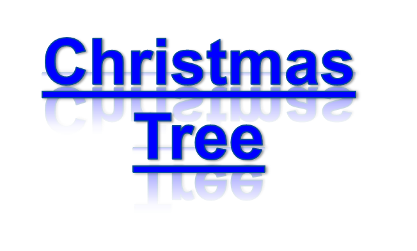 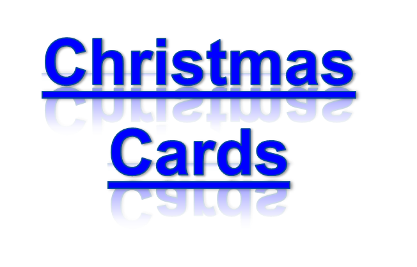 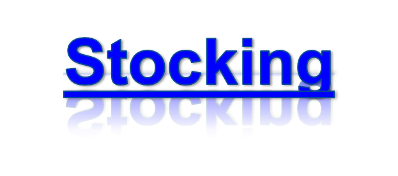 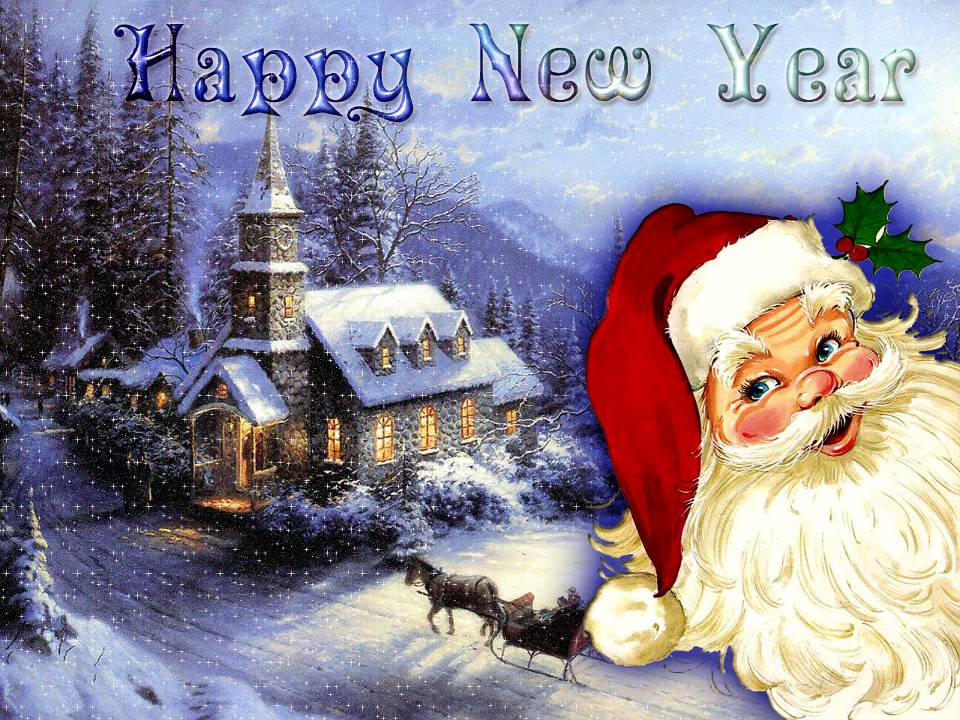 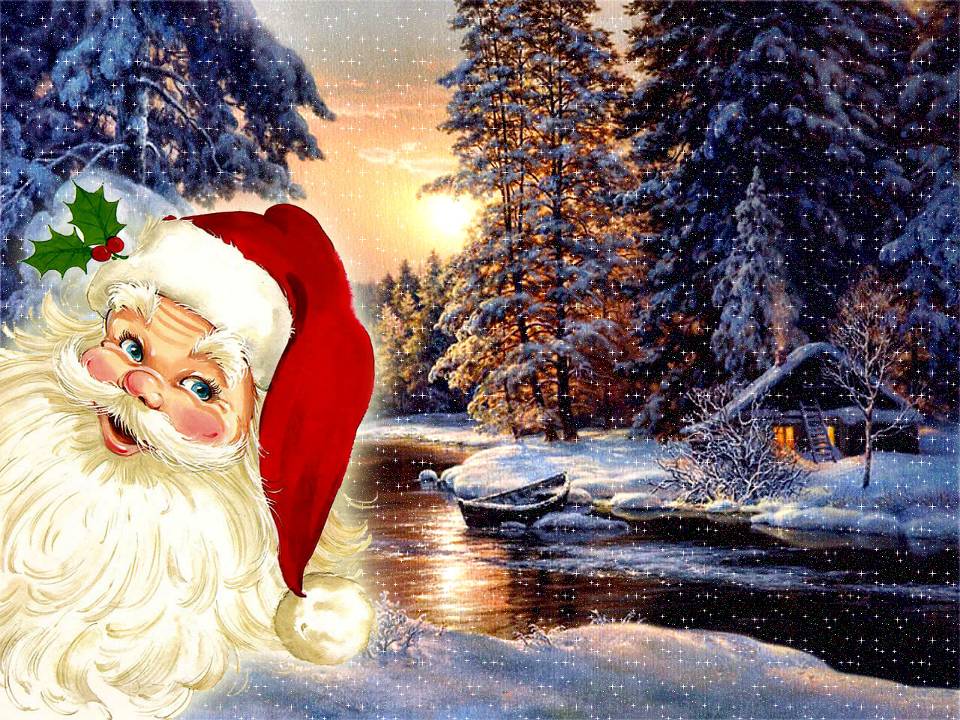 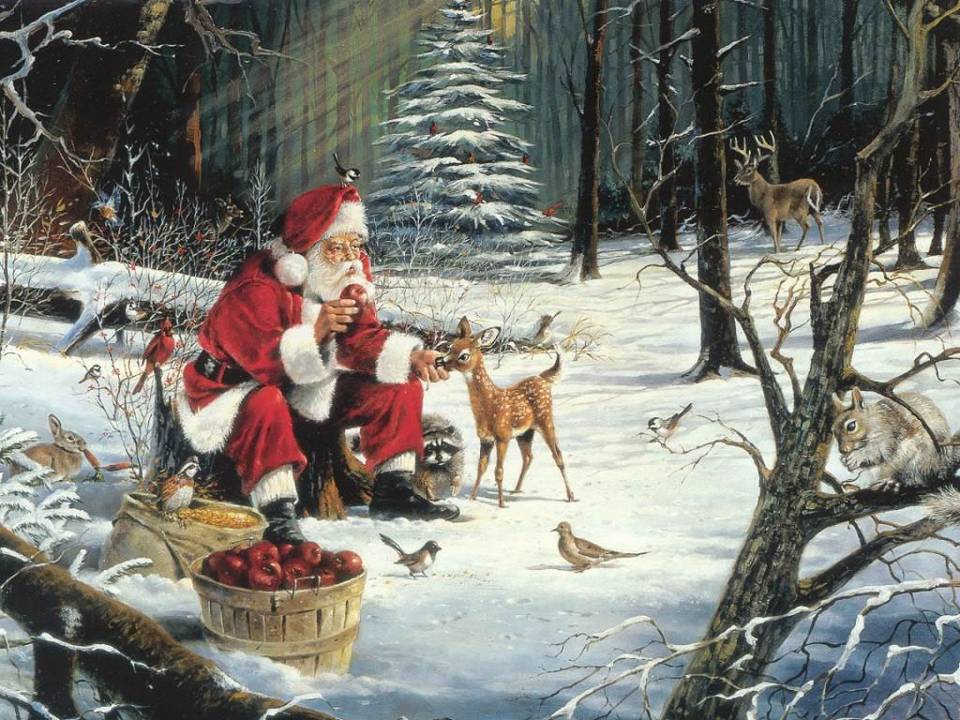 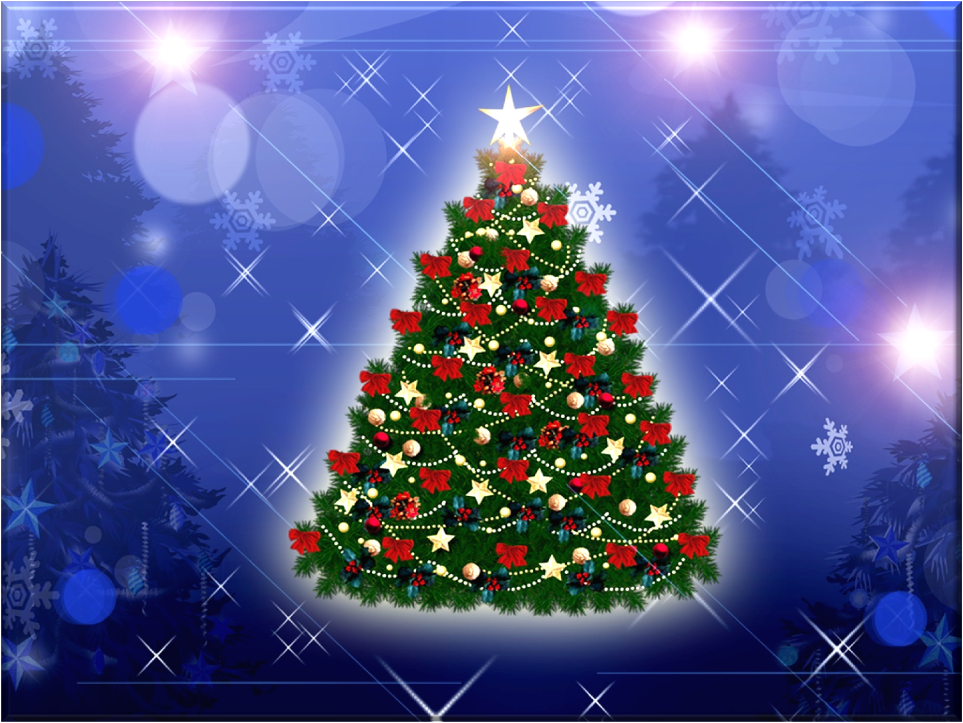 I’d like to decorate by …
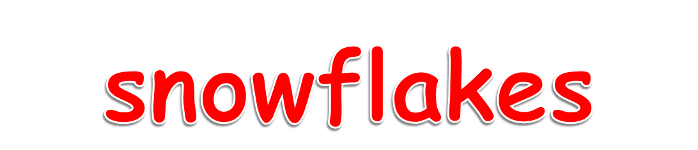 I’d like to decorate by …
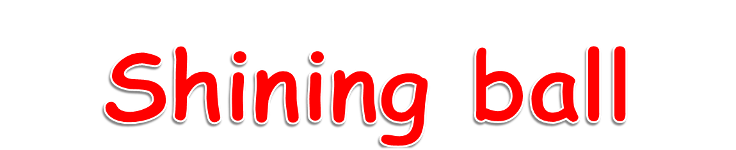 I’d like to decorate by …
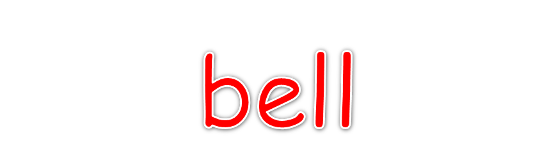 I’d like to decorate by …
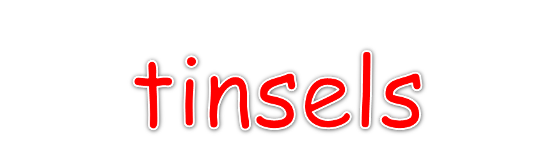 I’d like to decorate by …
I’d like to decorate by …
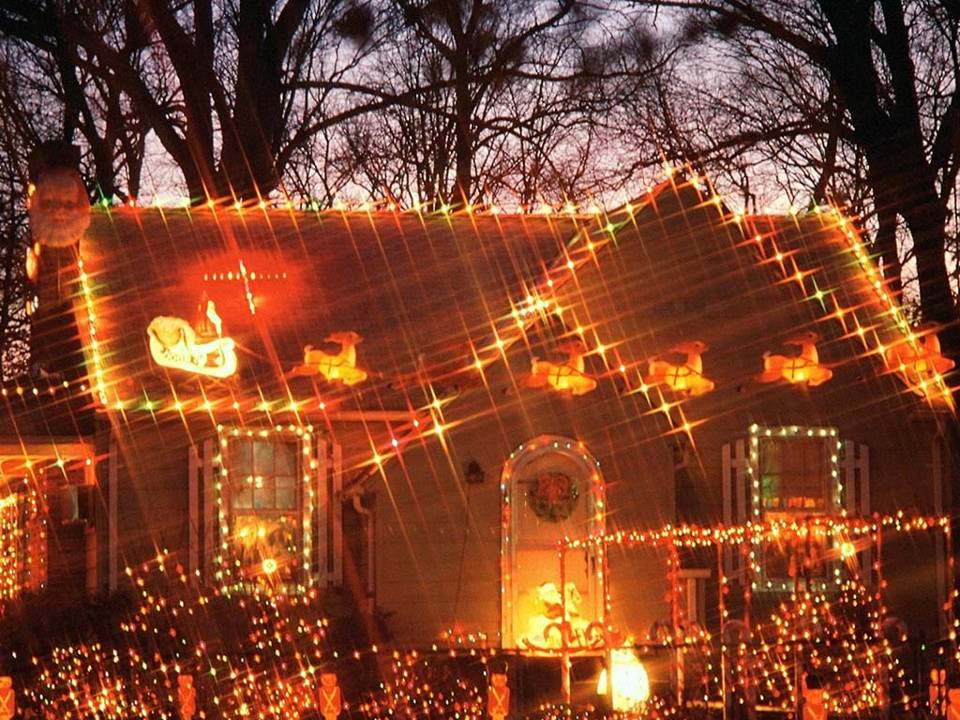 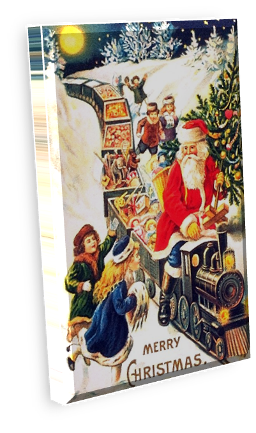 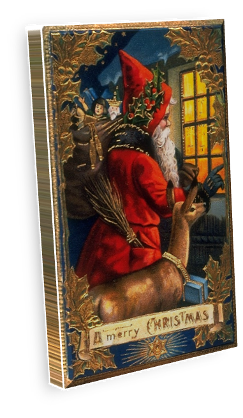 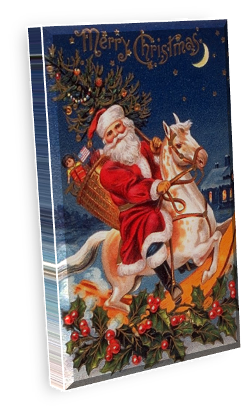 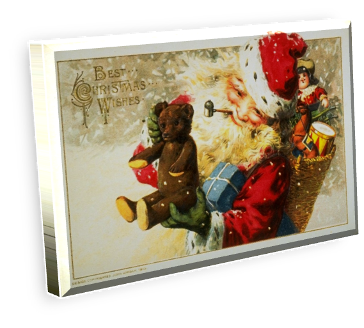 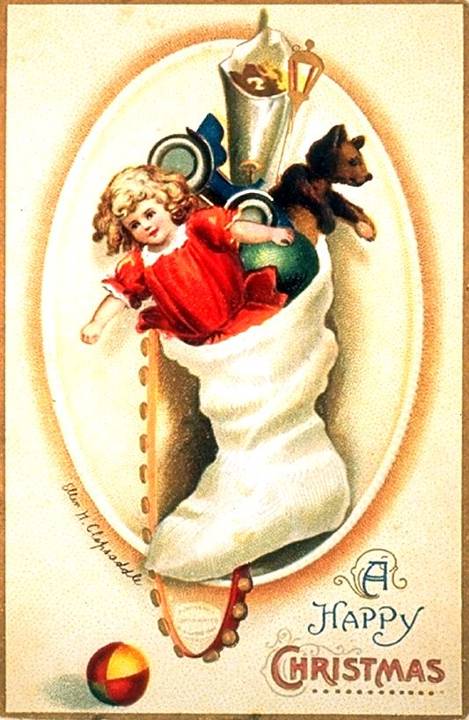 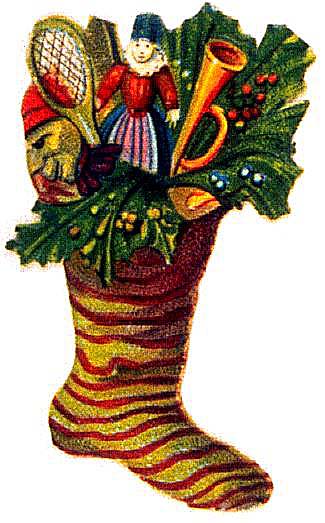 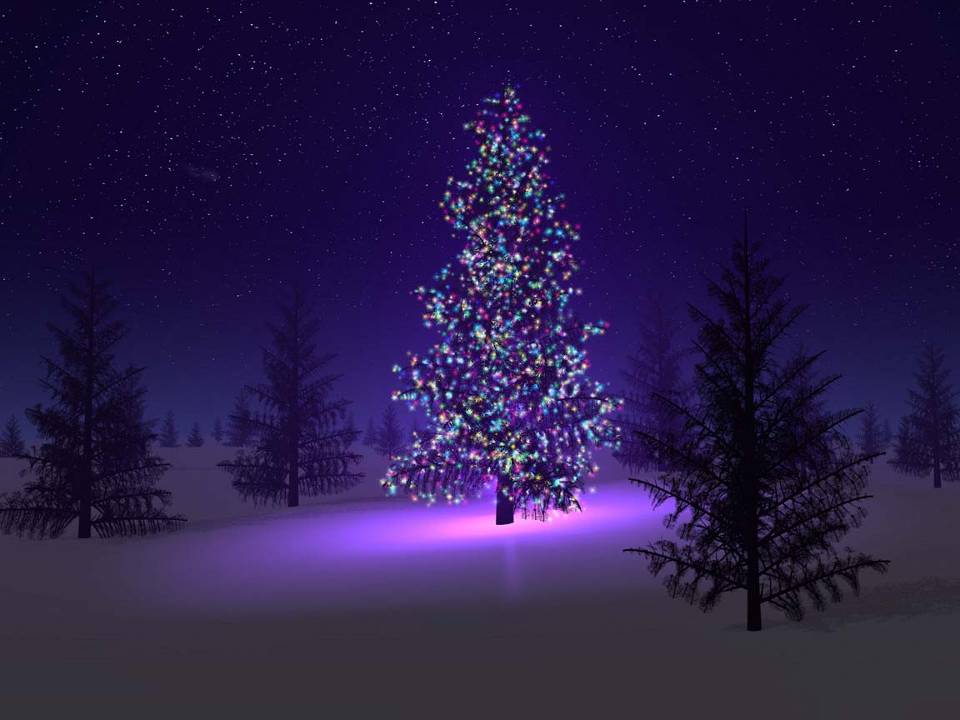 Merry Christmas!